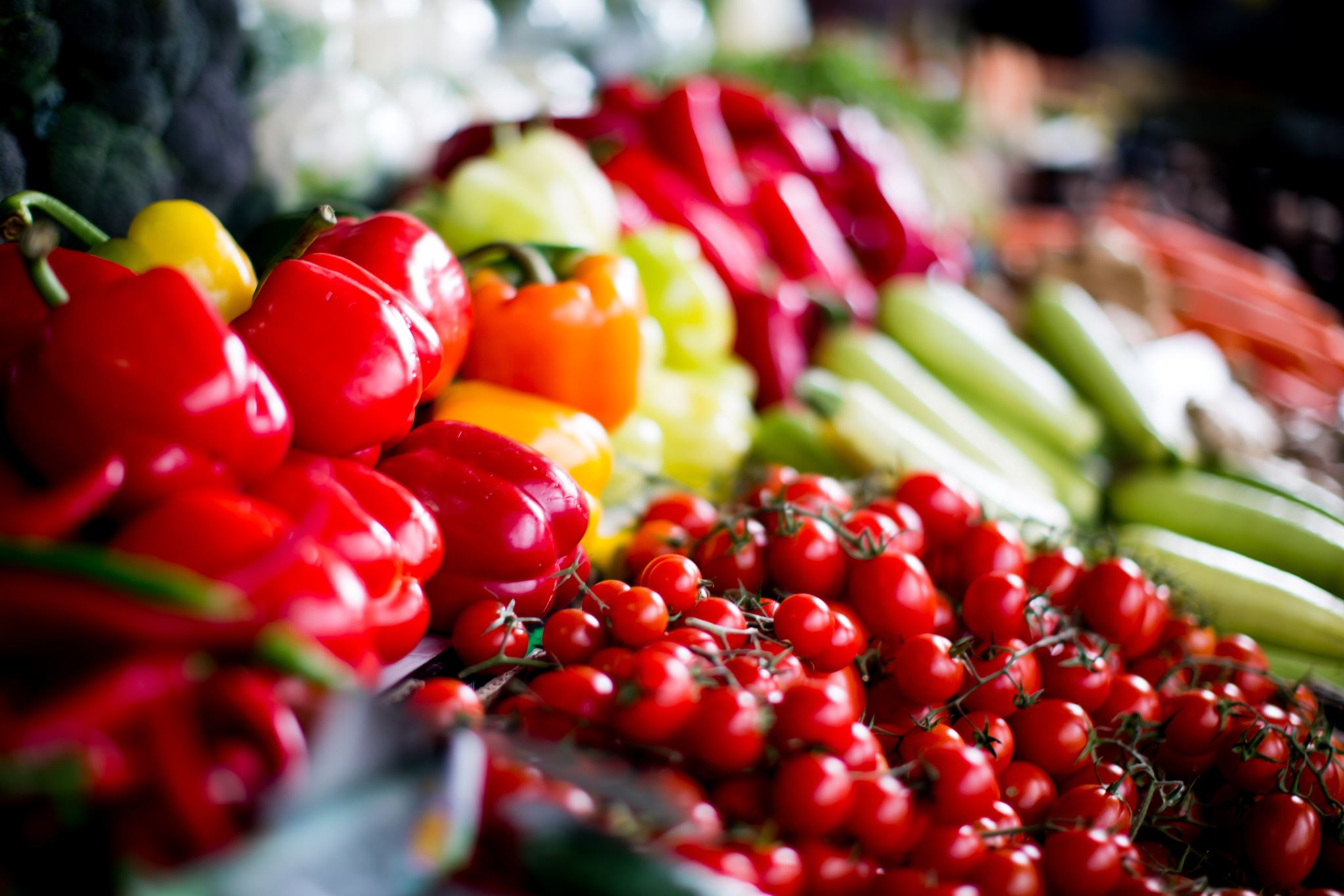 Nutrition Trivia
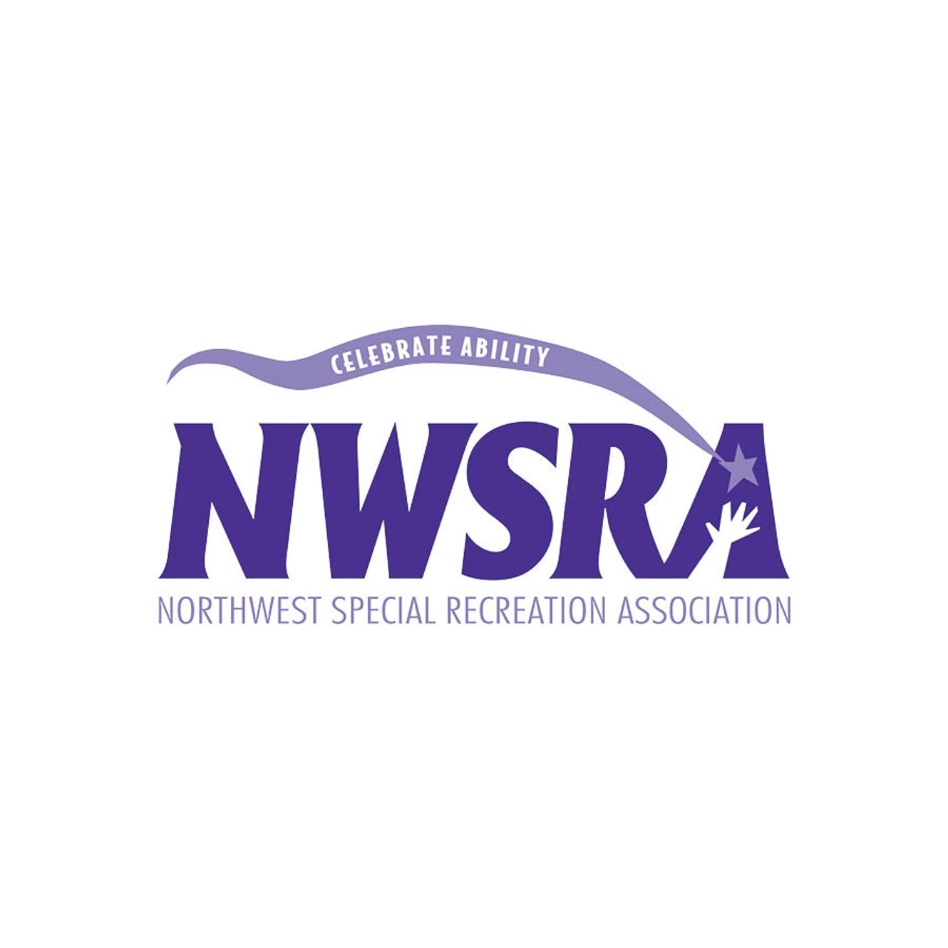 1. How many servings of fruits and vegetables should you have in a day?
7 
 3 
 12 
 5
2. What food has Vitamin C that helps our immune system?
Orange 
Banana 
Strawberry 
Grape
3. Eating different proteins like meat/fish/nuts help you….
Sleep 
Build muscle 
See 
Hear
4. What food is a great source of potassium?
Dragon Fruit 
Cantaloupe 
Banana 
Steak
5. How many calories should be consumed in a day?
200 
3000 
1500 
10000
6. What is a vegetable helps with your eyesight?
Celery 
Broccoli  
Carrot 
Potato
7. Which one of these foods is considered a healthy fat?
A. Avocado 
B. Chicken Skin
C. Butter 
D. Red Meat
8. What are the food categories of Myplate?
Breakfast, Lunch, Snack, Dinner, Dessert
Fruits, Vegetables, Sweets, Meat, Milk 
Water, Chicken, Corn, Mashed Potatoes, Cake 
Protein, Fruits, Vegetables, Grains, Dairy
9. True of False: Fruit is better than fruit juice?
10. True or False: White Bread/Rice is better than Whole Wheat/Brown Rice?